The Nervous System
Adapted from Scott Hatfield, Biology, Bullard High School
The Nervous System
like the conductor of an orchestra

controls and coordinates body functions 

responds to internal and external stimuli 

mostly made of cells called neurons
TYPES OF NEURONS:
Sensory neurons: carry impulses from the sense organs to the spinal cord and brain

Motor neurons: carry impulses from the brain and spinal cord to the muscles and glands

Interneurons: Connect sensory and motor neurons
Neuron
 Structure:
The cell body (soma) contains   the nucleus, organelles and   most of the cytoplasm
Neuron
 Structure:
Projections called dendrites, receive impulses from the environment, or  from other neurons
Neuron
 Structure:
The impulses are carried away from the soma by a long fiber (the axon )

This extension ends in swellings called axon terminals
Neuron
 Structure:
The axon is often partially insulated   by a layer of    protein called the    myelin sheath 

gaps in the sheath are known as the nodes of Ranvier
The  Synapse:
Neurons are not physically connected to each other: instead, there is a tiny gap, called the synapse
The  Synapse:
The nerve impulse arrives at the end of one neuron (the axon terminal)

This triggers the release of chemicals (neurotransmitters)
The  Synapse:
The chemicals cross the synapse, and are detected by receptors on the dendrite of another neuron

If the chemicals ‘excite’ this neuron, this will trigger a new nerve impulse….!
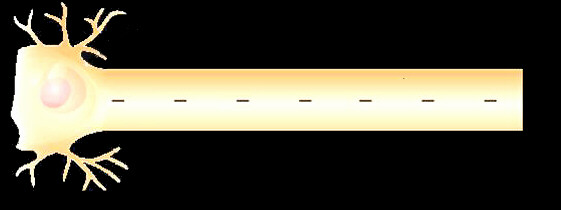 The Action Potential
How are messages (impulses) carried by the nervous system?
As electrical and chemical signals.
How does the impulse develop?
The nerve cell is stimulated
Charged sodium and potassium ions move across the cell membrane
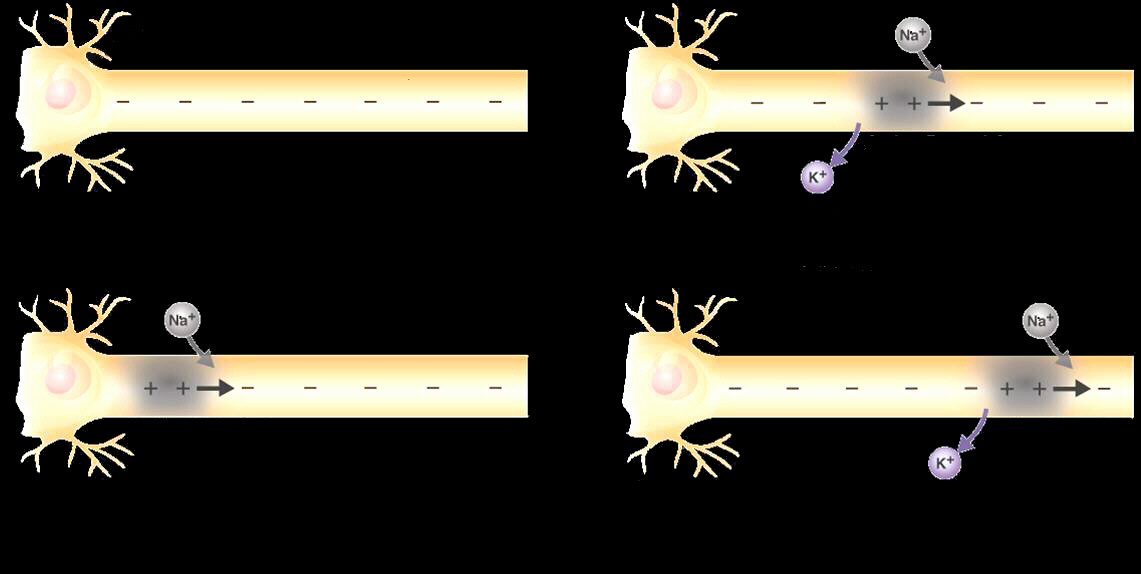 The Action Potential
Divisions of the Nervous System
Central Nervous System (CNS)
relays, processes, and analyzes information
brain and spinal cord
The Brain
where impulses originate
four major parts of the brain:
cerebrum
cerebellum
Brain stem
thalamus and hypothalamus
Cerebrum:
Largest and most prominent part, responsible for conscious activities of body
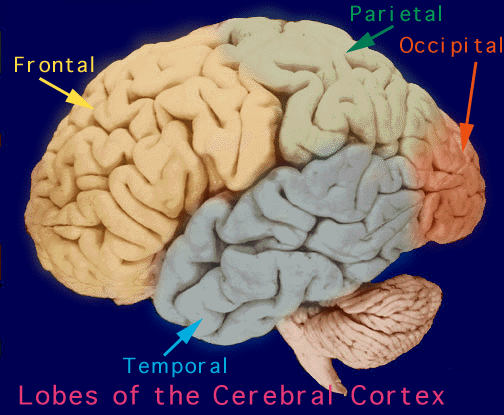 Cerebrum is divided into:
Left Hemisphere





controls body’s right side
associated with analytical and mathematical ability
Right Hemisphere





controls body’s left side
creativity, artistic ability
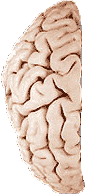 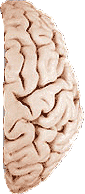 Cerebellum
second largest region of the brain
at the back of the skull
coordinates and balances the actions of muscles
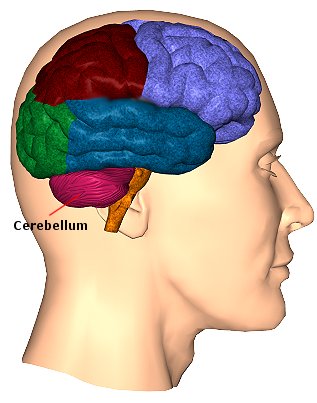 Thalamus 
receives messages from all of the sensory receptors
Hypothalamus
controls recognition
involves feelings of hunger, thirst, fatigue, anger and body temperature.
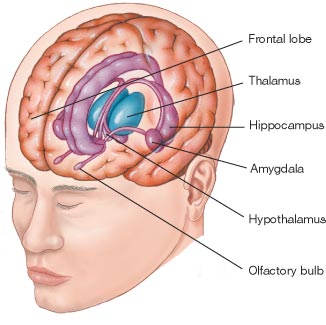 Brain Stem
connects brain and spinal cord
The Spinal Cord
main communication link between the brain and the rest of the body 1


Controls automatic response to a stimulus
:
..consists of all the neurons and associated cells which are not part of the brain or
the spinal cord
The Peripheral Nervous System:
…contains a sensory and motor division
The sensory division transmitsimpulses to the CNS
The motor division is furtherdivided into the somatic and autonomic nervous systems
Somatic Nervous System:
regulates activities that are  	under conscious control, 	such as skeletal muscles
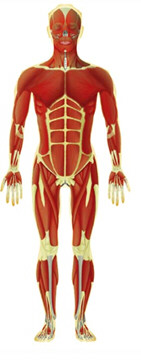 Autonomic Nervous System:
regulates activities that are involuntary, 	influences body systems to work 			together, ‘in concert’!
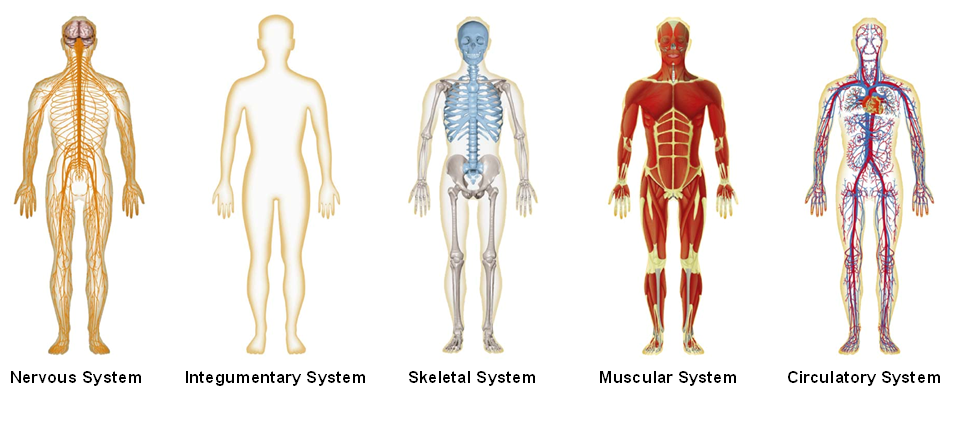 The ENDOCRINE System:
releases and monitors the levels of chemical ‘messengers’ called hormones
can be thought of as the ‘slow message’ system, that works with the ‘fast messages’ of the nervous system
involved in growth, reproduction and in maintaining homeostasis